Moving Past the Fear of Filming
Tracy Schaelen
Southwestern College
You can do this!
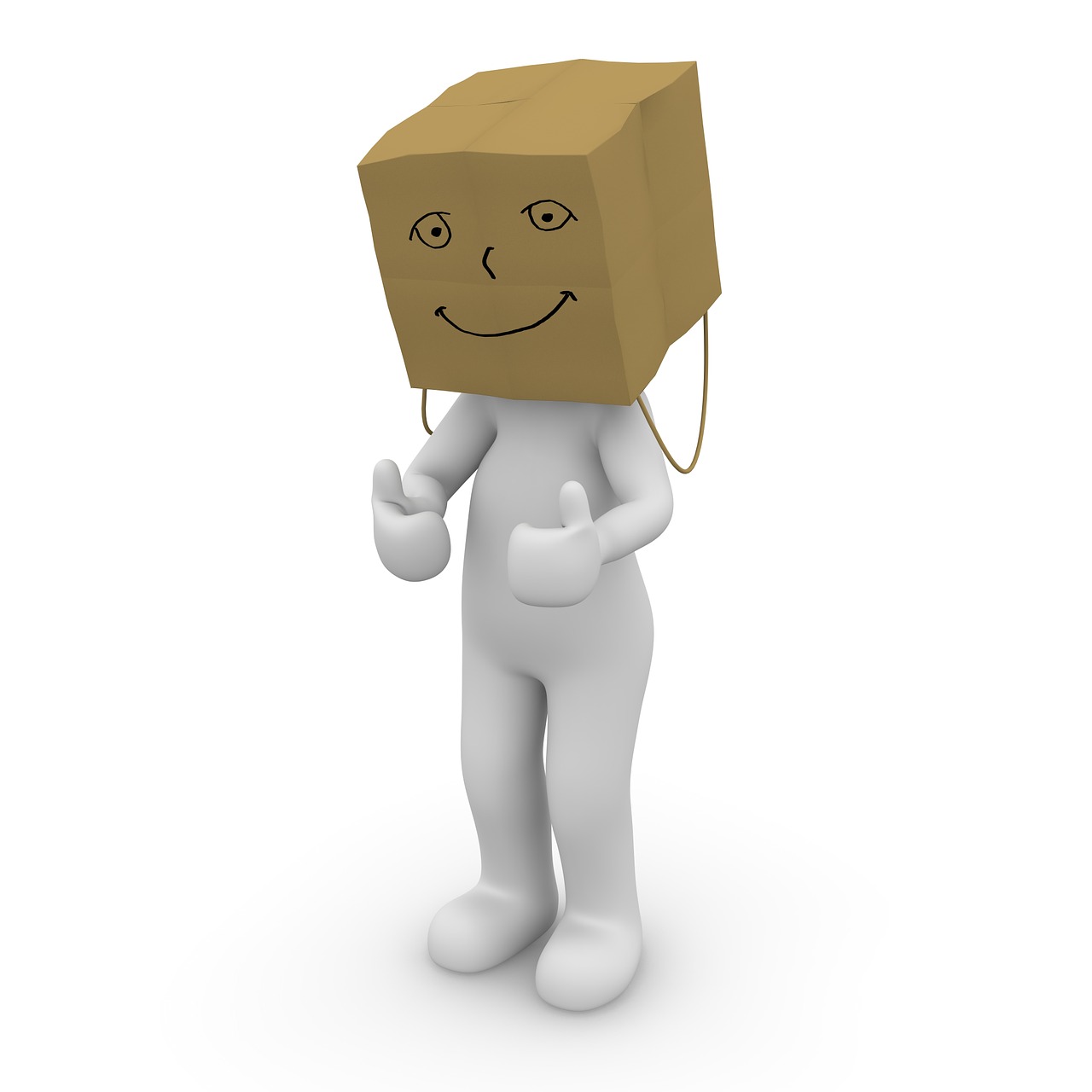 2
1
How to Move from Fear to Fun
simple strategies to try
3
Speak to your Students
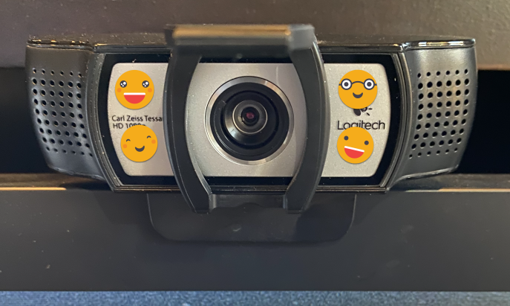 . . .and smile!
4
Nosecam Nightmares?
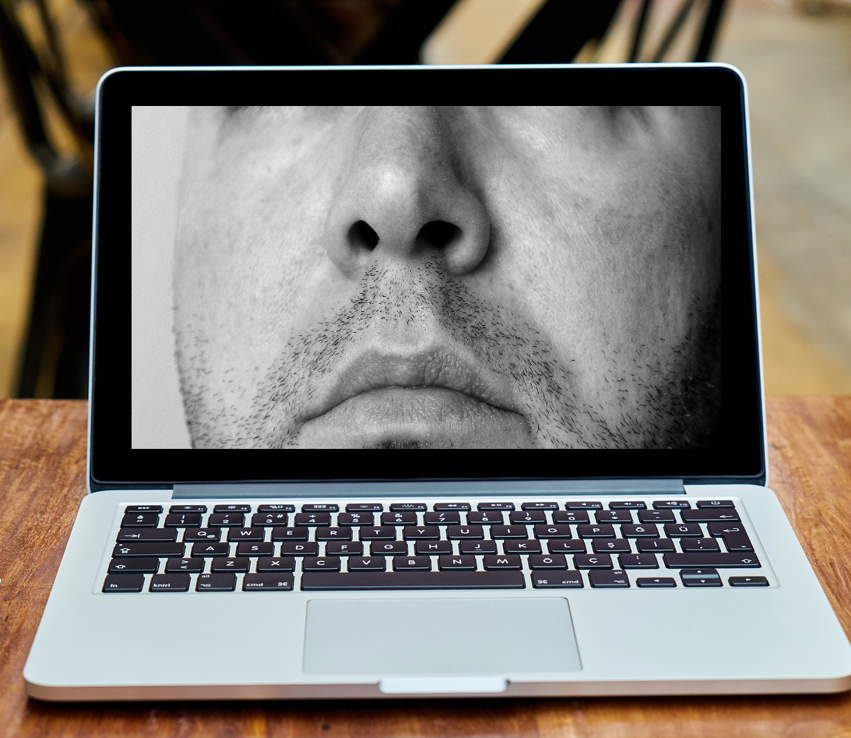 Sit at camera level so people aren’t looking up your nose.
5
Make Seeing & Hearing You Easy
Lighting
Light source should be behind your device, NOT behind you. 
Aim for even light on both sides of your face.
Microphone
Consider a USB mic or earbuds
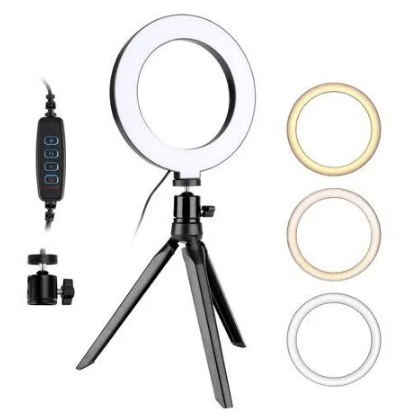 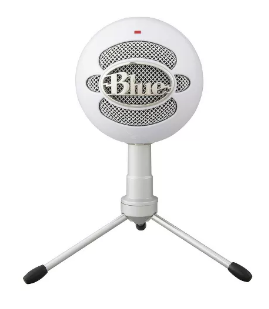 6
Find a Sidekick
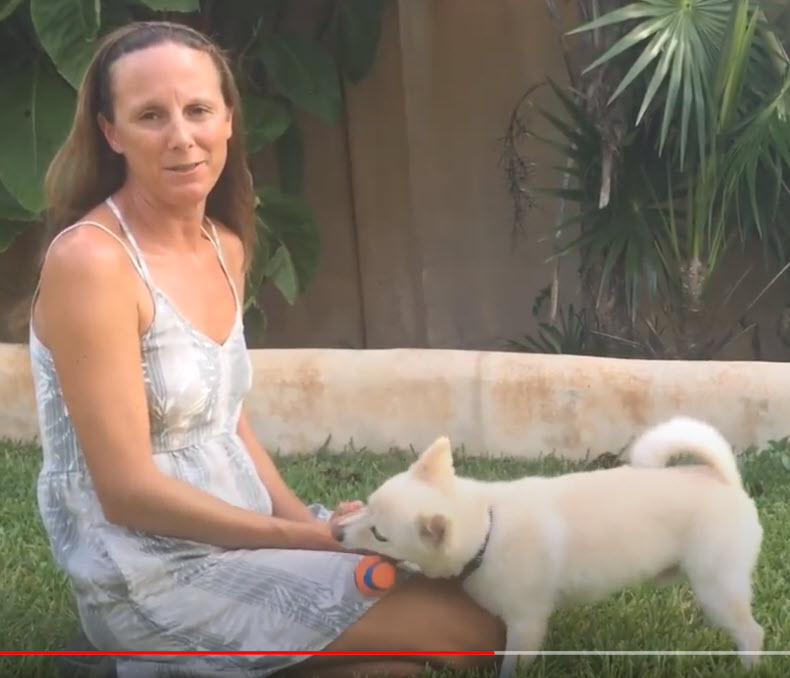 Share the spotlight by including your parrot, your pup, or a favorite prop.
Prof. Michaela Vargas, English
7
Prop Inspiration
How about hats?
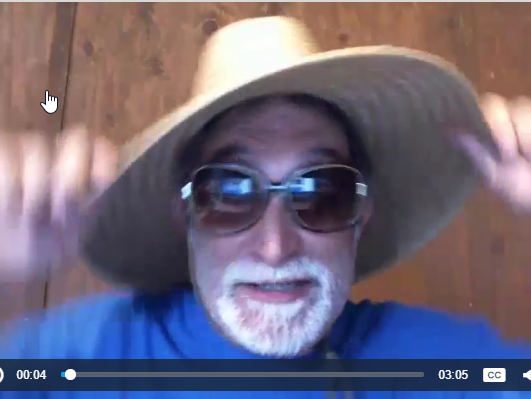 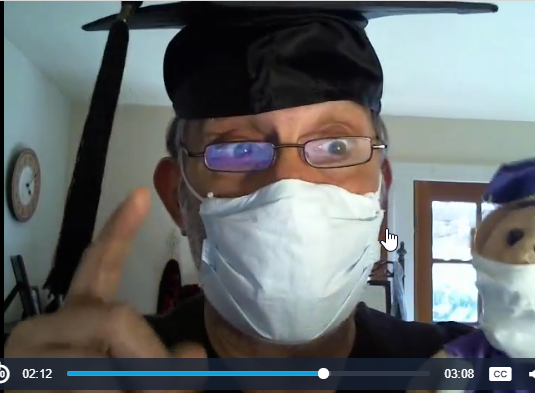 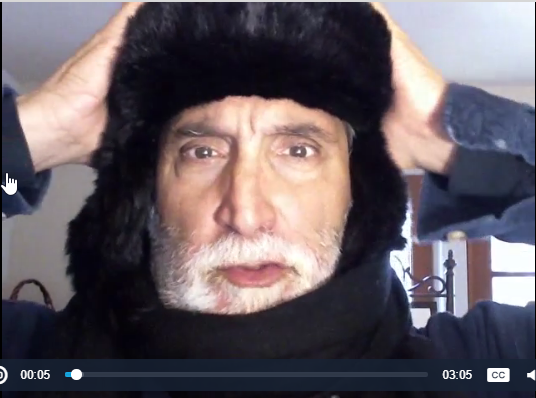 8
Prof. Frank Paiano, Business
Give Youself a Break with Webcam Bookends
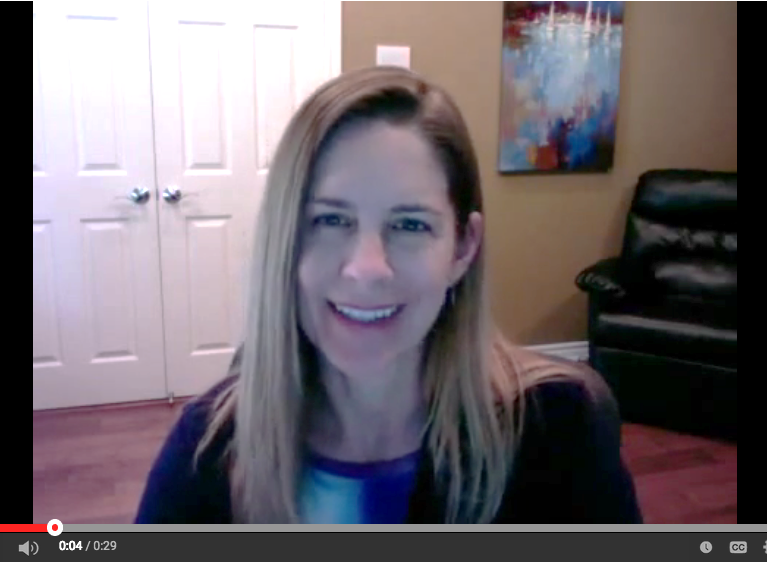 warm hello
warm goodbye
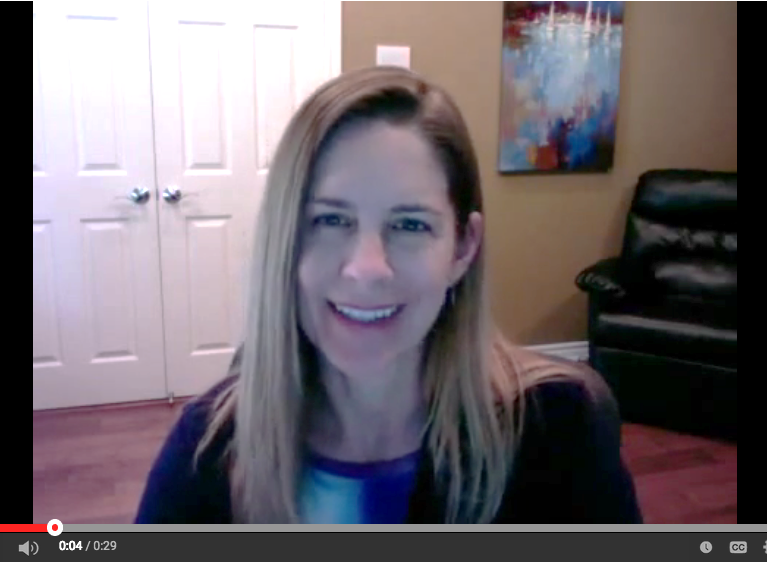 Visual content
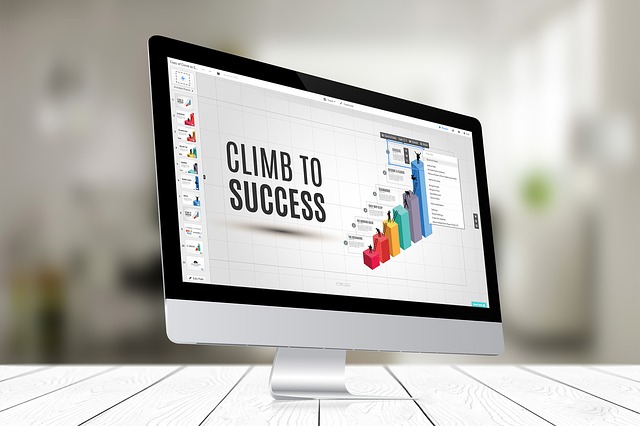 9
Webcam Bookend Example
Course Tour Video
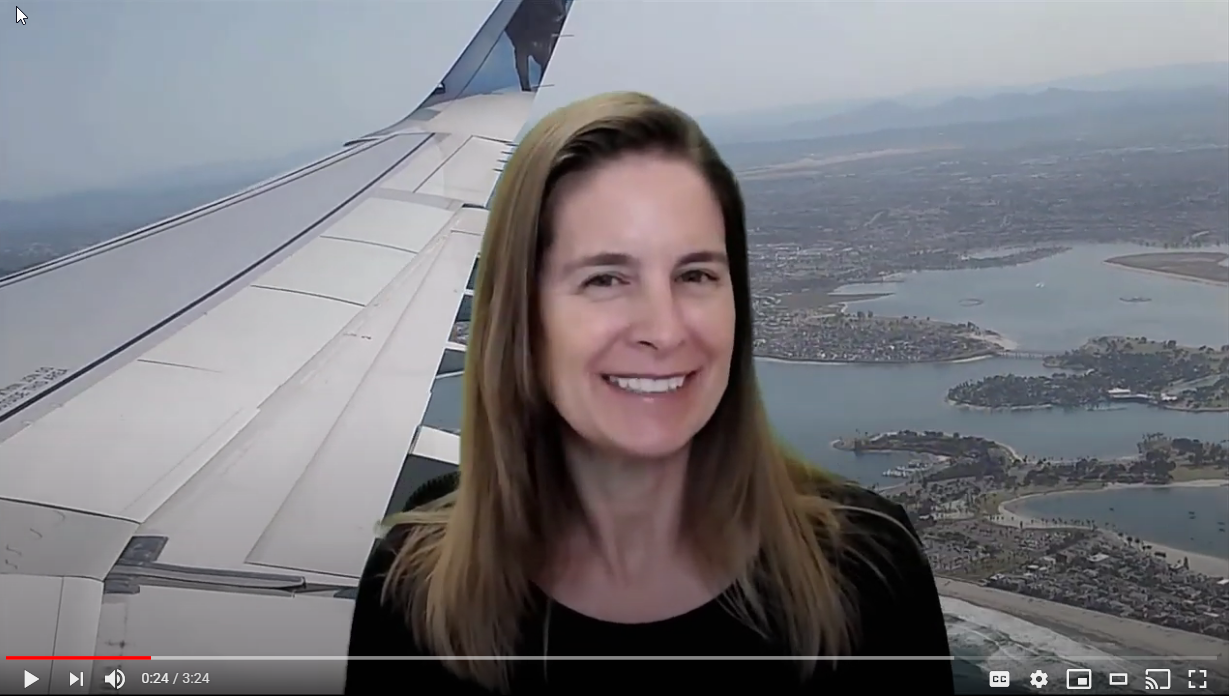 10
2
Zoom Magic
simple strategies to try
11
Record a Video in Zoom
1. Record
Use your empty Zoom room as a recording studio.
2. Download
Download cloud recording and edit if you wish.
3. Upload
Upload mp4 to YouTube, 3C Media, Canvas Studio, etc.
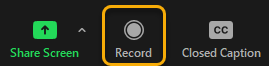 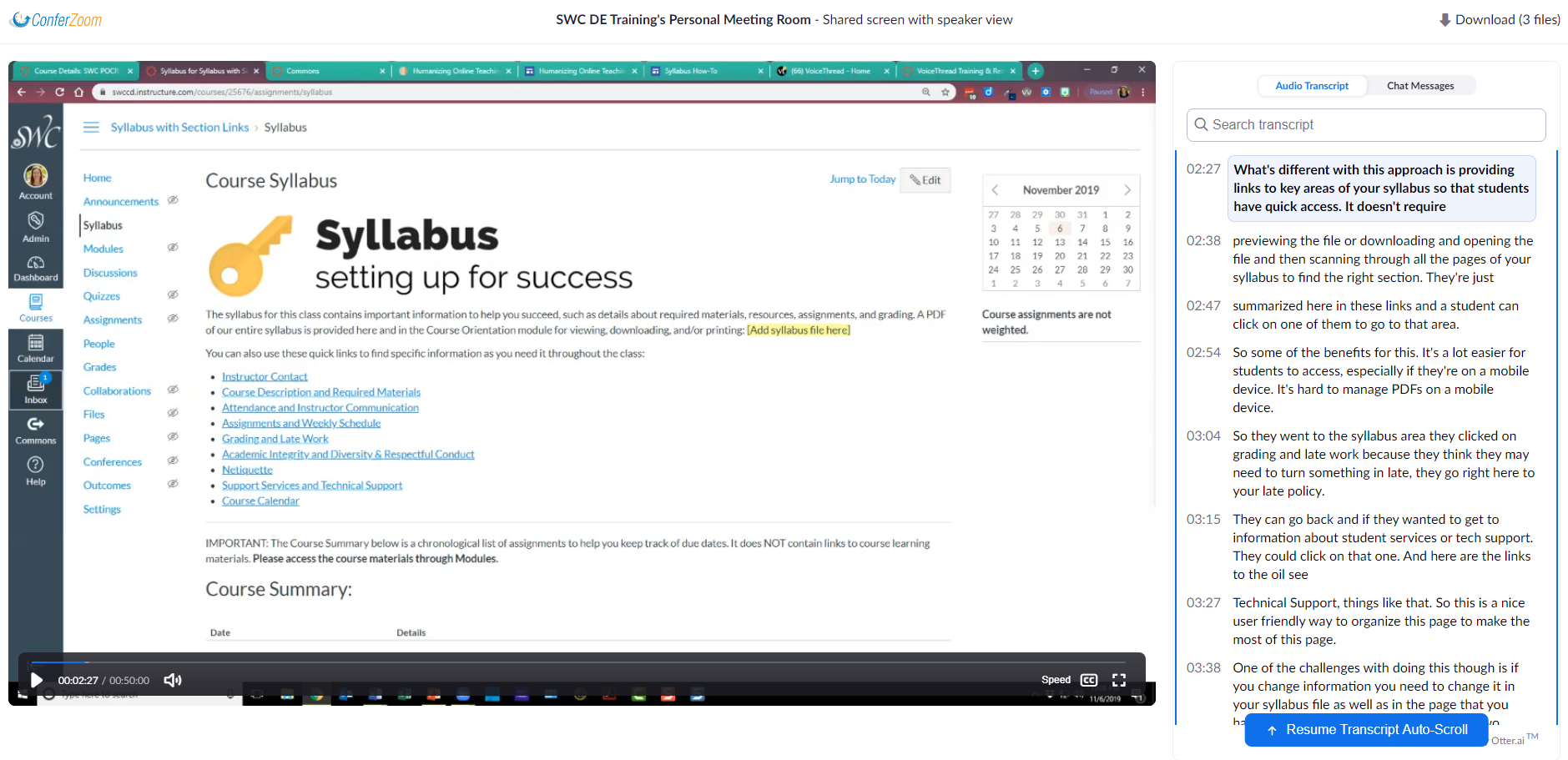 5. Embed
Place video into page.
4. Caption 
Edit automatic captions or use captioning service.
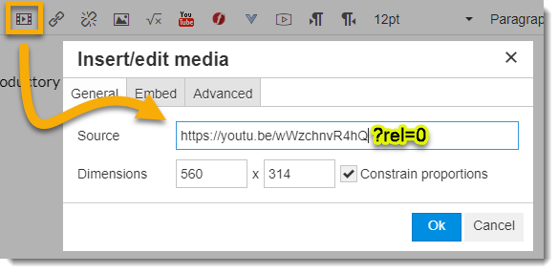 12
Zoom Recording Example
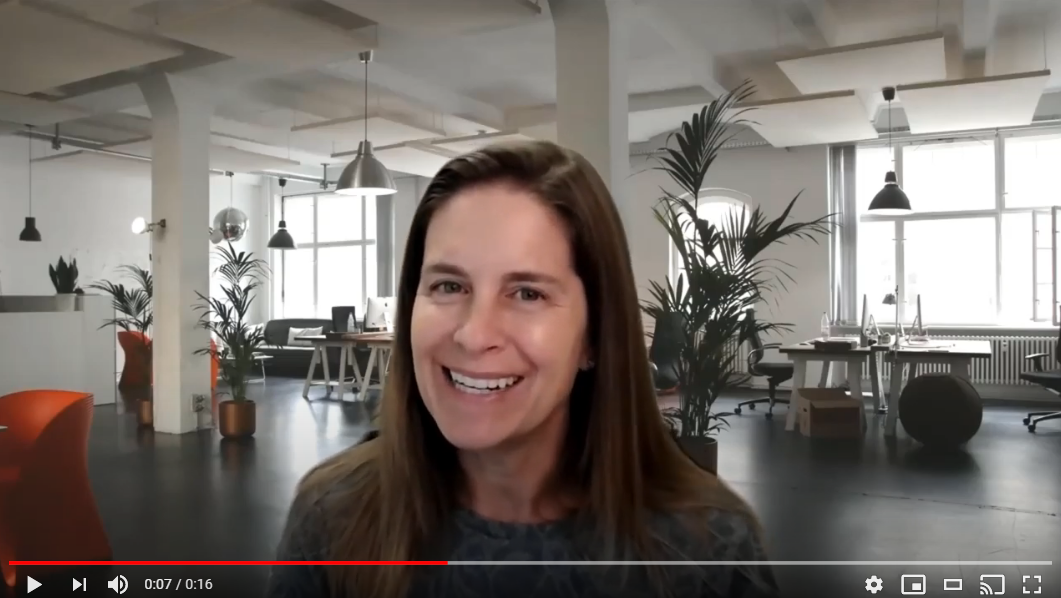 13
Fun Zoom Features using Desktop Client (downloaded Zoom app)
It all starts in Video Settings:
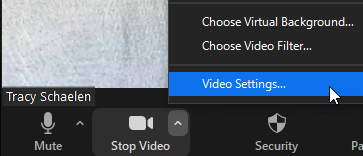 14
Video Options
Look well rested with “Touch up my appearance.”
Fix lighting problems with “Adjust for low light.”
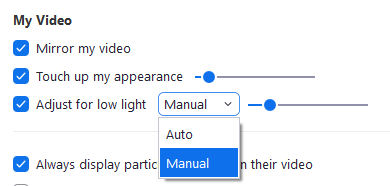 15
Backgrounds & Filters
Upload images and short videos to use as virtual backgrounds. 
Free images: Pexels (videos too!) and Unsplash.
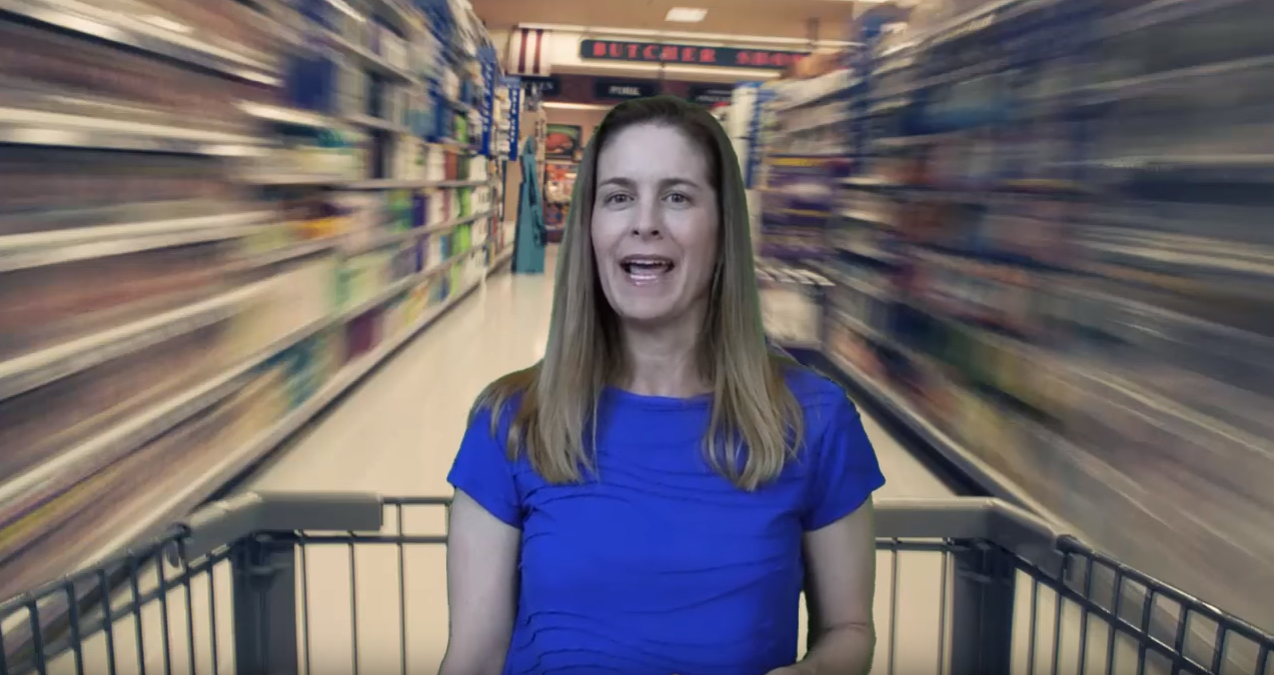 16
Backgrounds & Filters
Add humor with video filters.
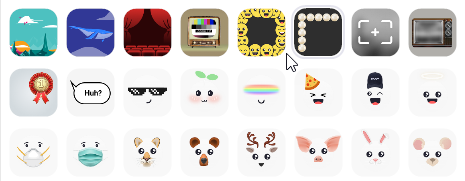 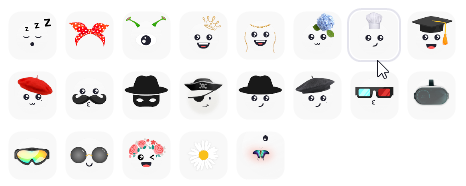 17
Backgrounds & Filters
Try Studio Effects for a no-commitment makeover.
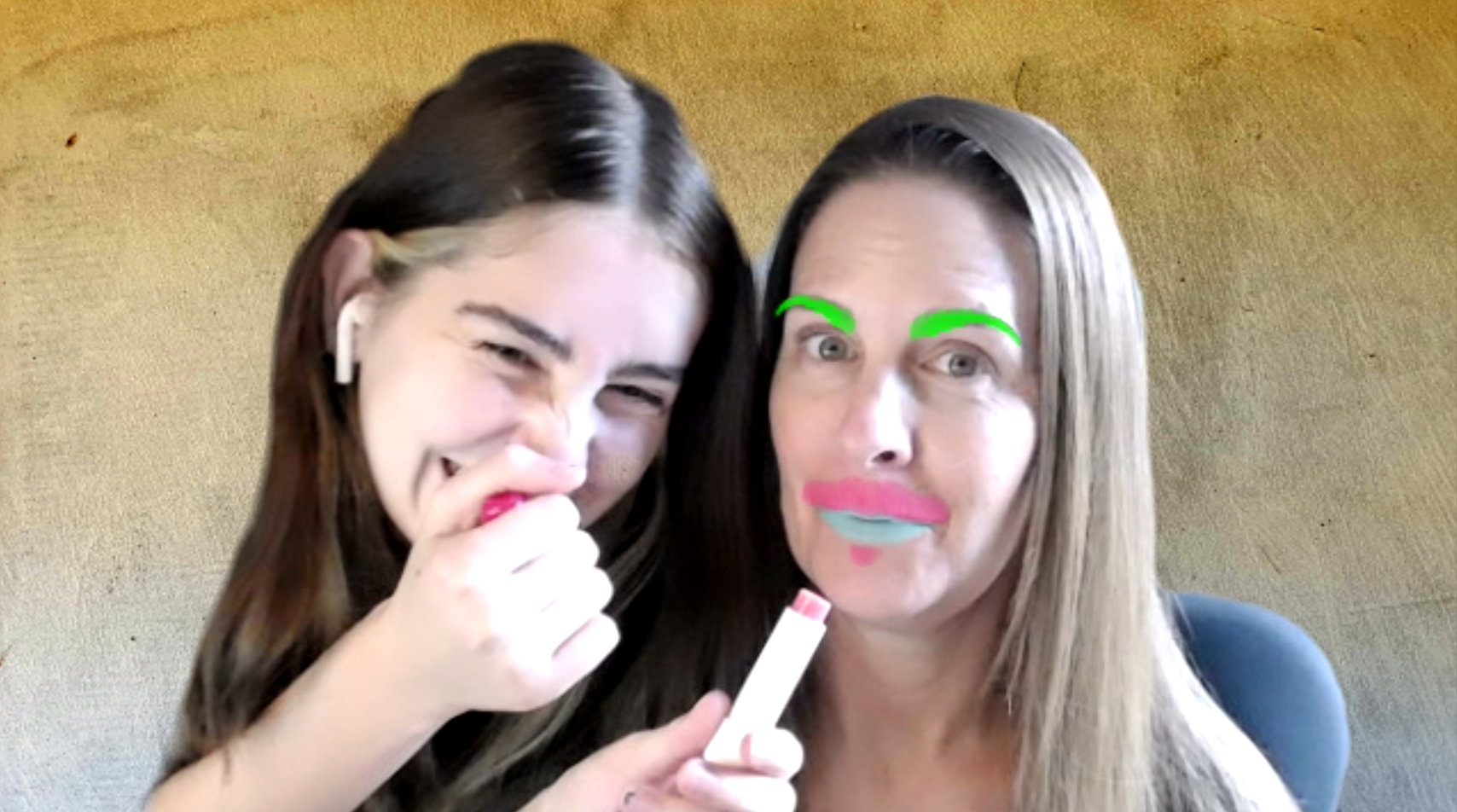 18
Newest Zoom Background: Your Slides!
19
Select Share Screen
Select Advanced tab
Select PowerPoint as Virtual Background, then Share
How?
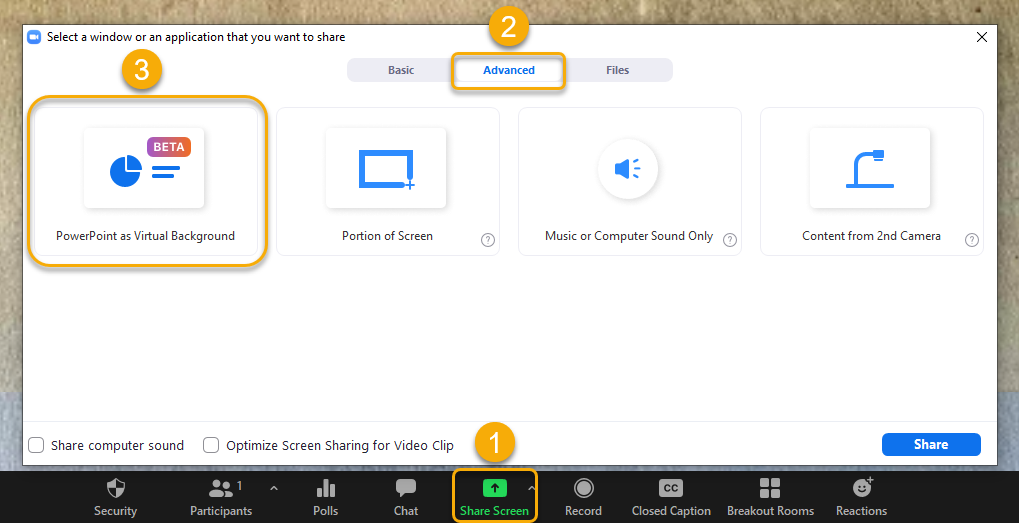 20
Check out the Zoom guide: Sharing Slides as a Virtual Background.
Guide
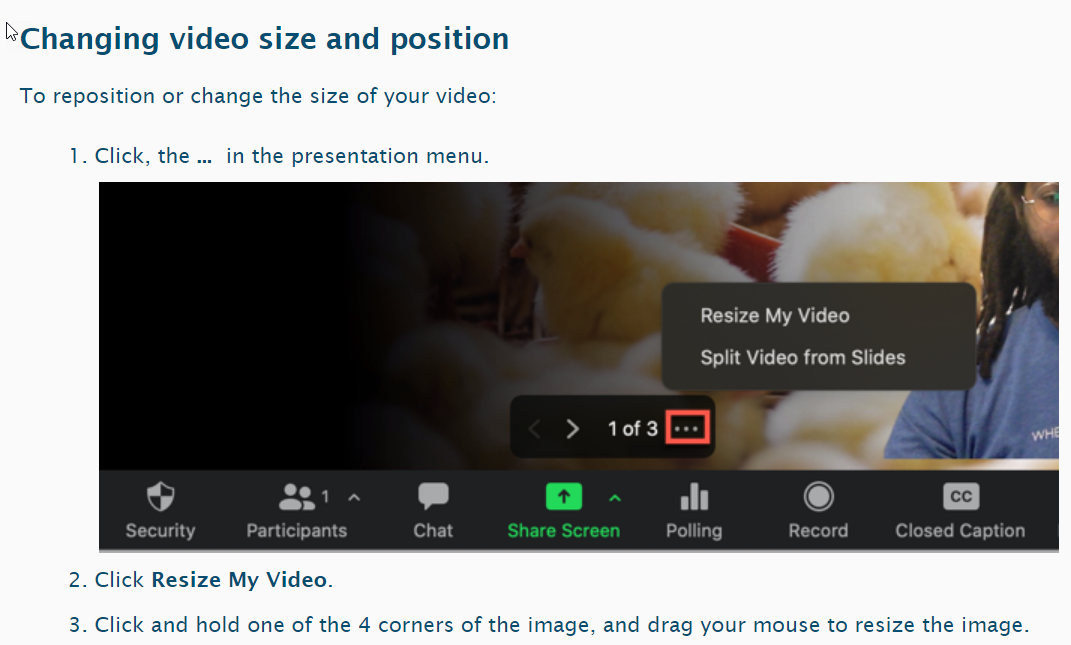 21
Breakouts: Try a Trick!
Virtual background
Video filters
Studio effects
Sidekick
Prop
Touch up
Low light
Slides as background
22
Phone Fun
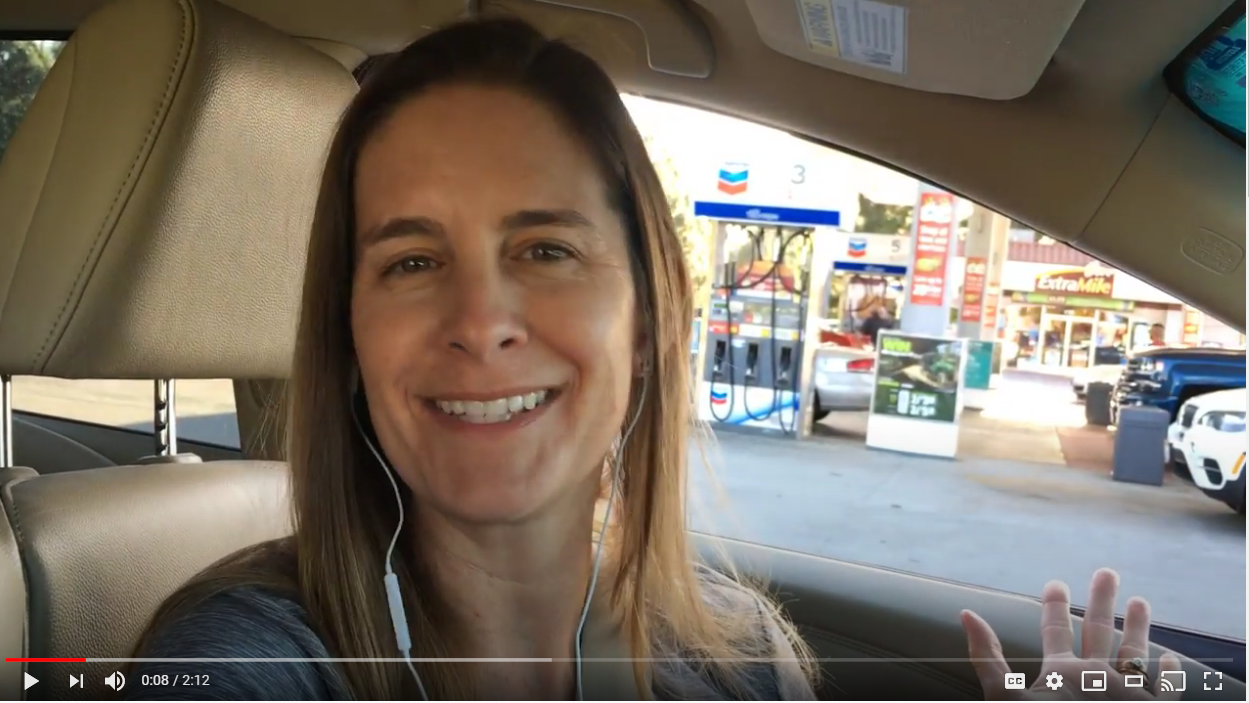 Record on the go for video announcements, virtual fieldtrips, video postcards, and more.
23
Mobile Recording Tips
Find camera and look there, not at screen
Record in landscape mode
Plug in a microphone for better audio
Trim start and end after recording
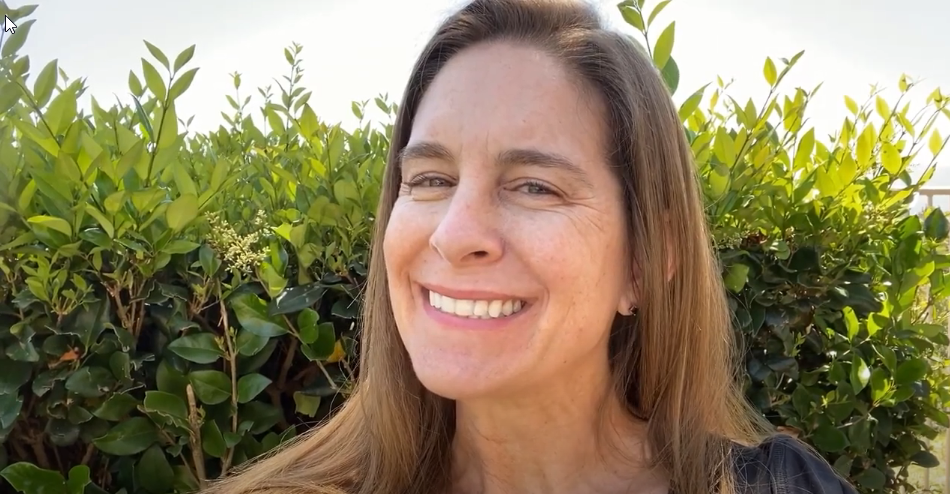 24
Resources
@ONE Pocket PD Guide: Humanizing Online Teaching & Learning
@ONE Pocket PD Guide: Microlectures
Zoom Guide: Video Enhancements
Zoom Guide: Sharing Slides as a Virtual Background
Zoom Guide: Cloud Recording
25
Questions?
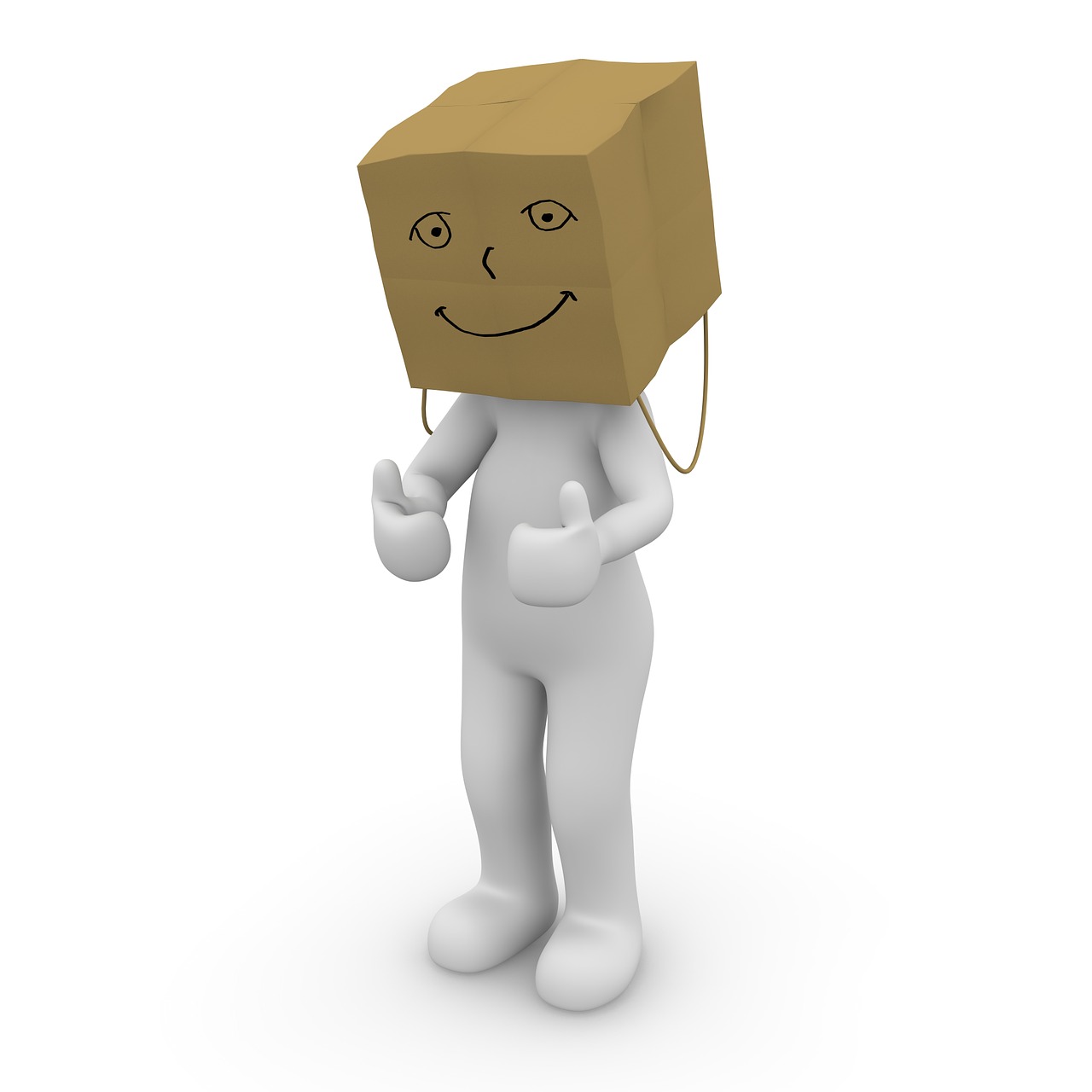 26
Credits
Presentation template by SlidesCarnival
Images from Pexels
27